Ten Things you should Know About the Sponsored programs & Research (SPAR) officeat Southern Connecticut State University
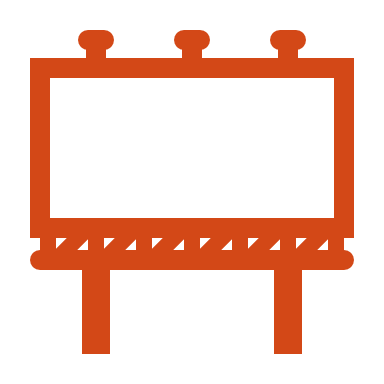 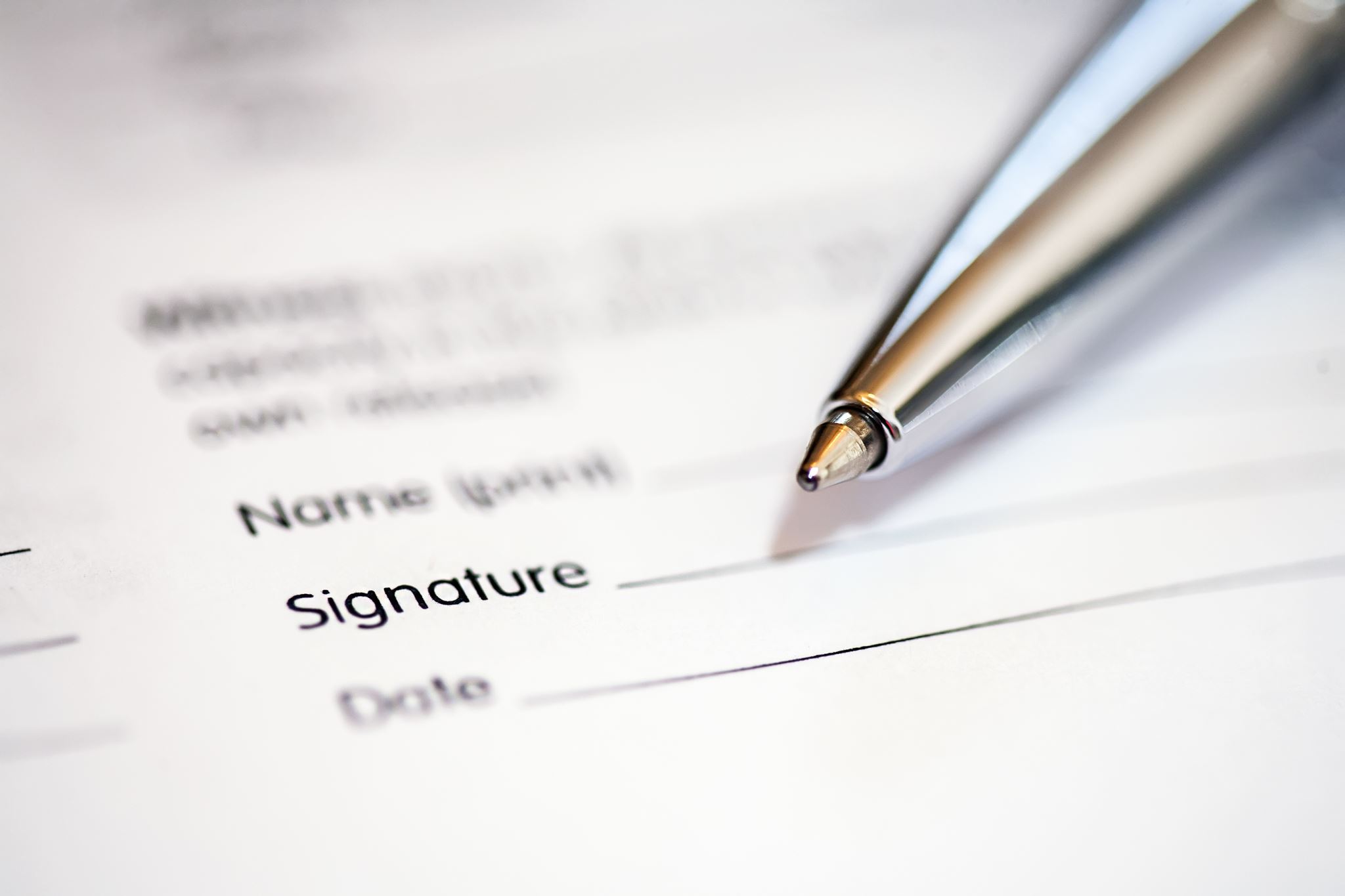 #1 - What is a “sponsored project”, anyway?
Defined as an activity that is supported by an external (or internal) entity for research, outreach programs, training, workshops or services with one or more of the following attributes:
The funding comes in the form of a contract or grant agreement. 
The project includes a scope of work, requires technical or financial reports, has funding restrictions or a requirement to return unspent funds to a sponsor.
The funding agreement includes terms and conditions related to publication of results, audit requirements and retention of records, intellectual property, equipment ownership, insurance/indemnification or warranty
The sponsored project includes research compliance requirements in Human Subjects, Vertebrate Animals, Biohazards, or Export Controls
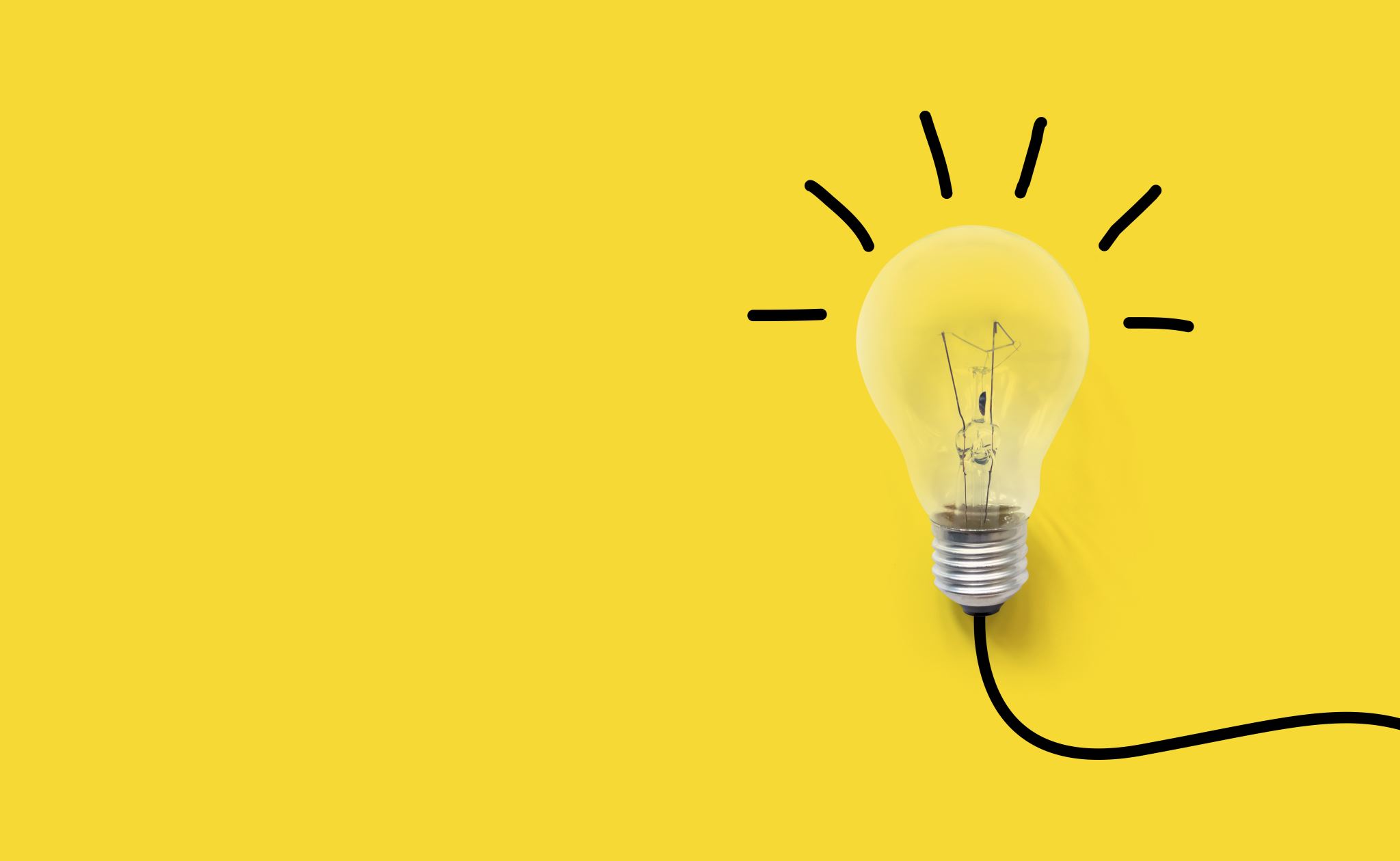 #2 – What are some places to find funding?
SPIN for external opportunity searches and alerts
The Research and Scholarship Advisory Committee and the Office of Faculty Development for internally-funded opportunities 
Signing up for alerts through Grants.gov and the Federal Register will alert you to when new federally-funded opportunities are posted
#3 – What services does spar offer before a grant is awarded? (part 1)
#4 – What services does SPAR offer before a grant is awarded (part 2)
#5 – What services does spar offer after a grant is awarded? (Part 1)
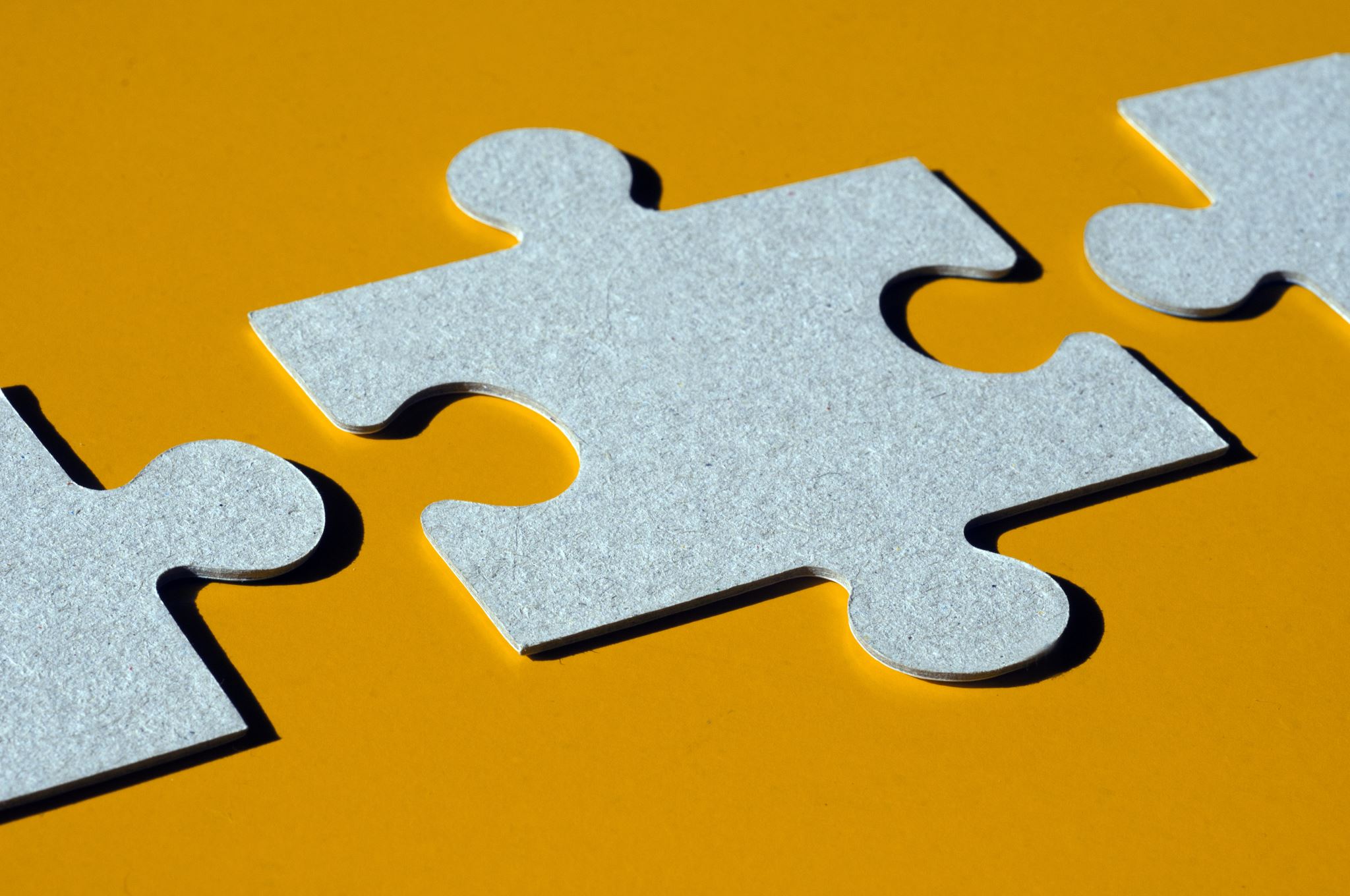 #6 – What Services does spar offer after a grant is awarded? (part 2)
Purchasing 
SPAR supports both purchase order and P-card processes
Hiring 
Grant PIs can initiate a student worker hire, a university assistant hire, or a personnel action form change
SPAR coordinates grant-funded supplemental pay and course release requests
Services and Collaborations
SPAR assists with Personal Service Agreements (PSA) and/or Honorariums and subaward agreements
Travel
SPAR processes grant-funded travel authorizations and employee reimbursements
Institutional Review Board (IRB)
Institutional Animal Care and Use Committee (IACUC)
Institutional Biosafety Committee (IBC)
The Office of Research Integrity (ORI)
Financial Conflicts of Interest Monitoring (SPAR)
#7 – what research compliance Committees & services are active at SCSU?
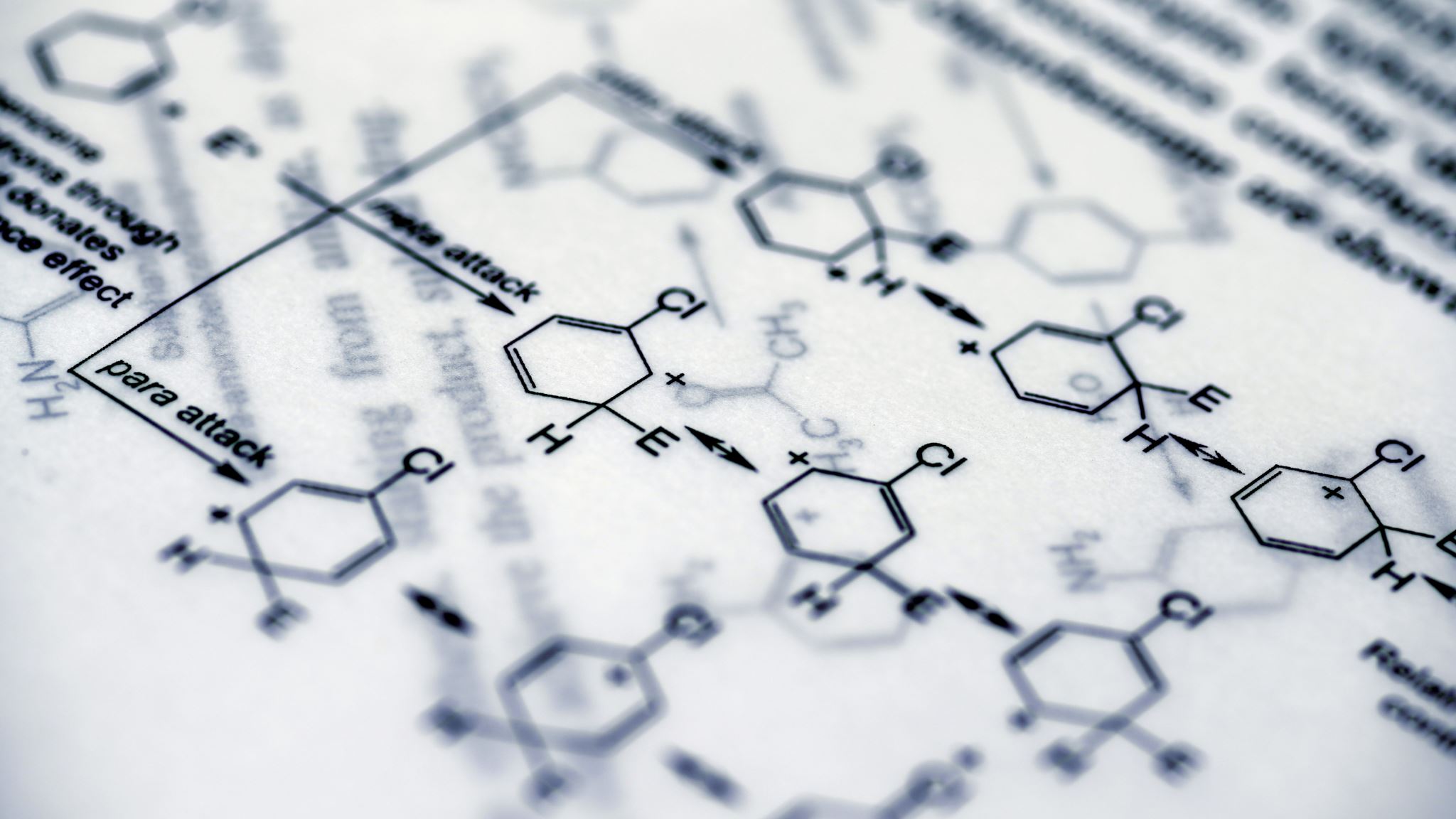 #8 – How does SPAR Support Inventorship at SCSU?
Material Transfer Agreements – If you need to exchange (receive or send) material with researchers at other universities (compounds, biological materials, etc.) for research or evaluation purposes
Non-Disclosure Agreements – used to protect the confidential, proprietary information exchanged with someone outside SCSU
Inventions and Patents – SPAR currently works with the UCONN Technology Transfer Office to evaluate Invention Disclosures and guide inventors through the patenting and licensing process
For information on State of Connecticut statutes on the Ownership of Inventions, share of proceeds:   CT Gen Stat 10a - 98b to 98g
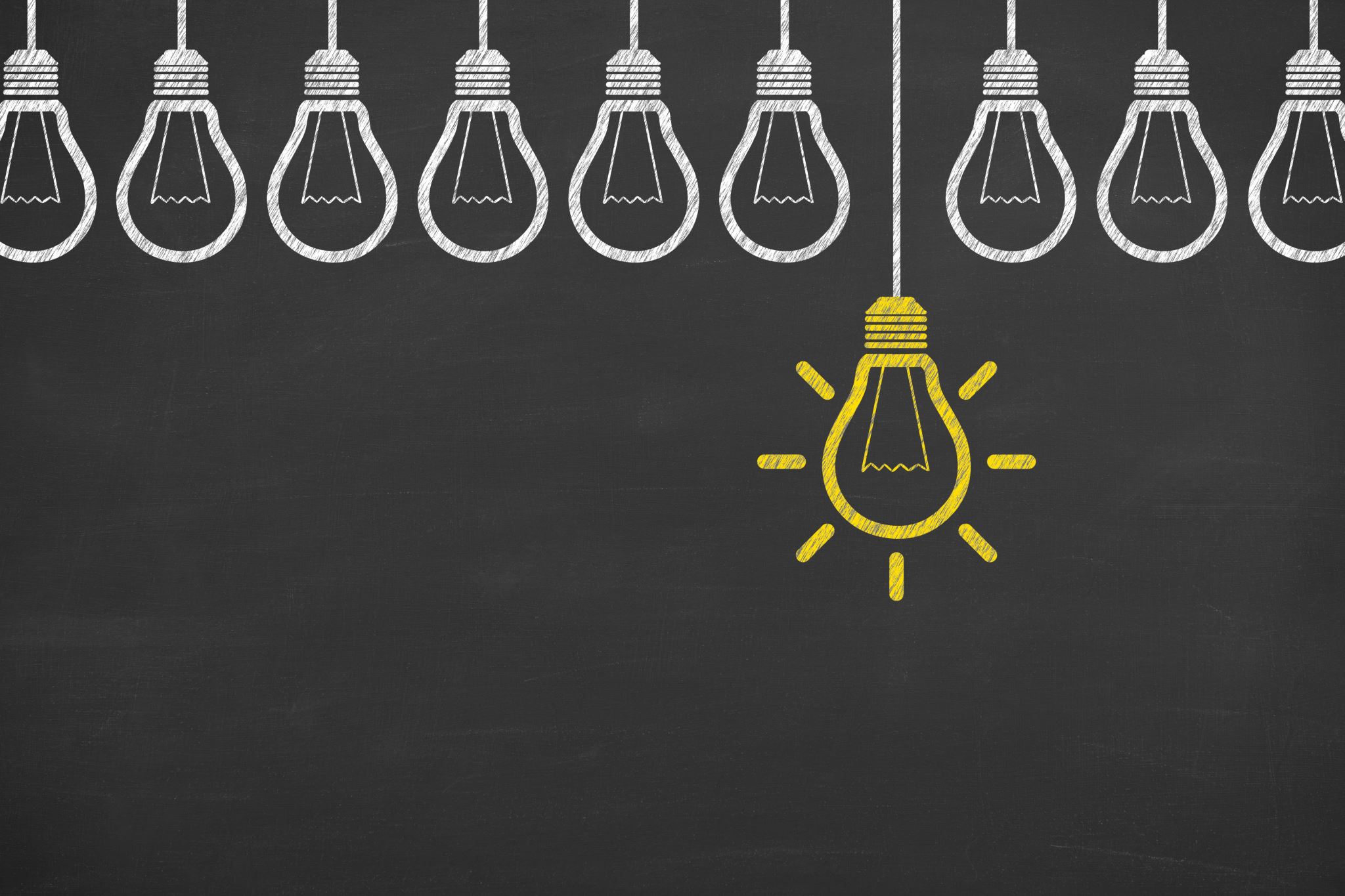 #9 – What electronic systems support this activity?
Kuali NextGen – for internal proposal submissions, external proposal development, COI disclosures, and post-award processes 
Kuali Protocols – for IRB and IACUC protocol review
CITI (Collaborative Institutional Training Initiative) – for educational modules on all types of research compliance, including the Responsible Conduct of Research (RCR)
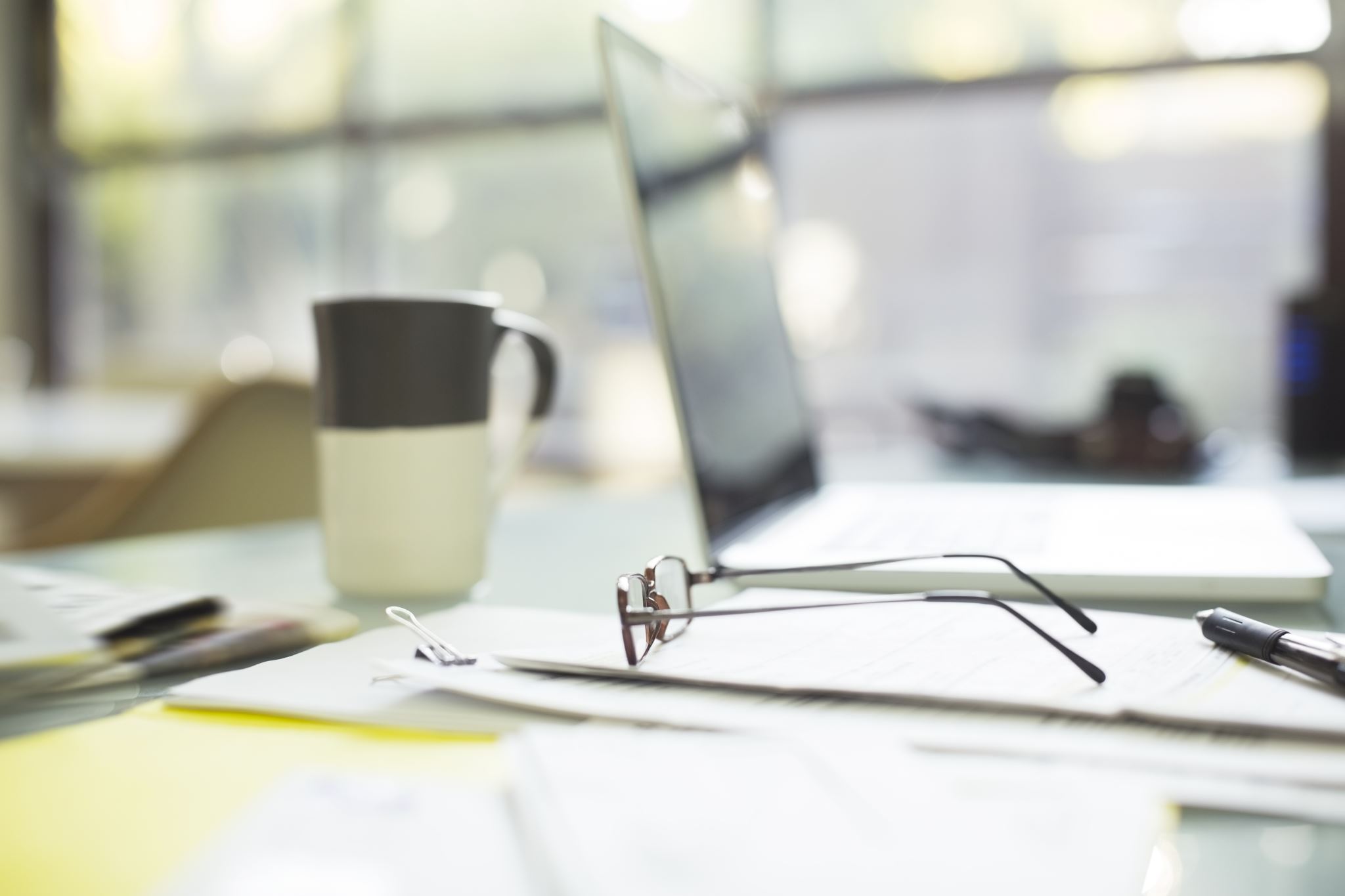 #10 – How Can I contact you?
The Sponsored Programs and Research Office is located in Engleman Hall B213, Office phone (203)392 – 6800
Full-time staff members are:
Julianne Fowler,  Interim Director: fowlerj3@southernct.edu
Carol Jenkins, Associate Director for Post-Award Services: jenkinsc12@southernct.edu
Huma Khalid, Fiscal Associate: khalidh3@southernct.edu 
Visit the Sponsored Programs and Research webpage or reach out via our central office email at spar@southernct.edu 

We look forward to working with you!